Enhancing Least Squares Monte Carlo with Diffusion Bridges: an Application to Virtual Hydro Power Plants
Piergiacomo Sabino, joint work with Tommaso Pellegrino

E.ON Global Commodities – (CRM) Risk Methods Team

October 9th, 2013
All parameters and values here do not reflect any E.ON view and their calibration in not the focus of this paper
Contents
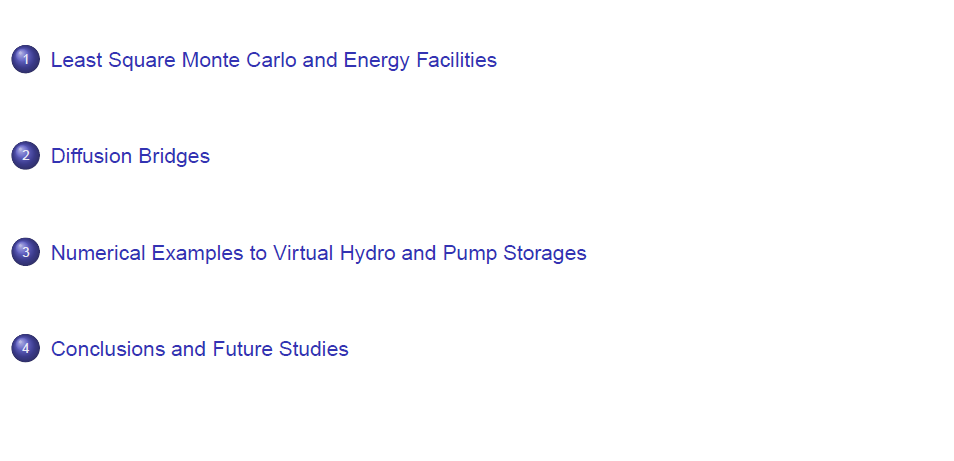 2
Original LSMC as per Longstaff-Schwartz
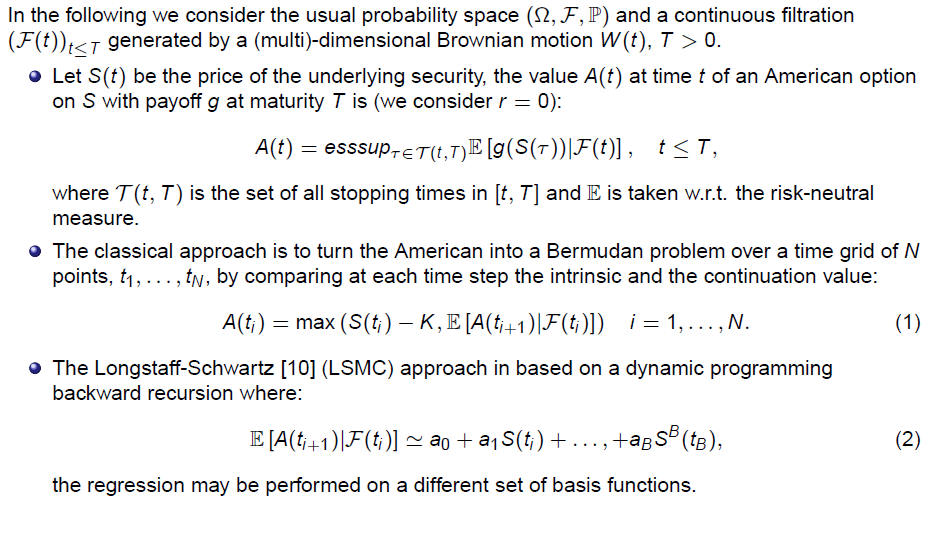 3
LSMC for Energy Facilities
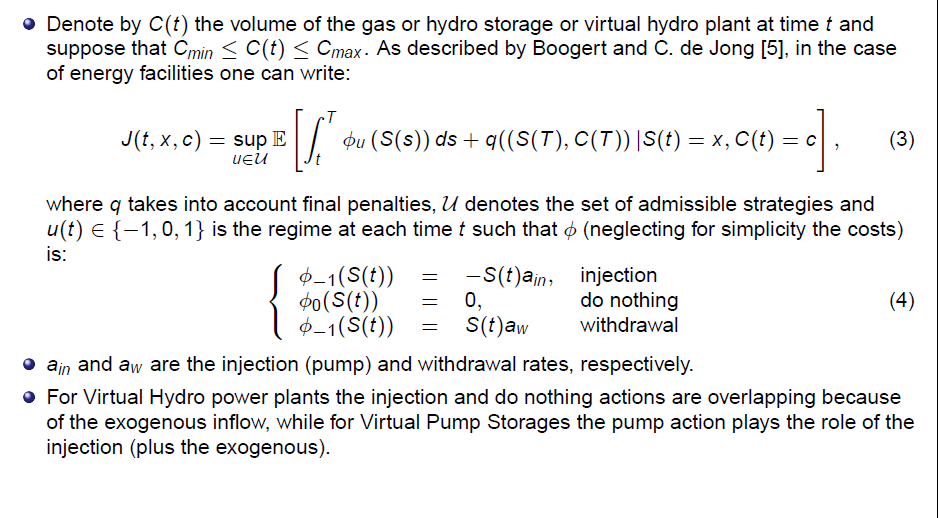 4
LSMC for Energy Facilities
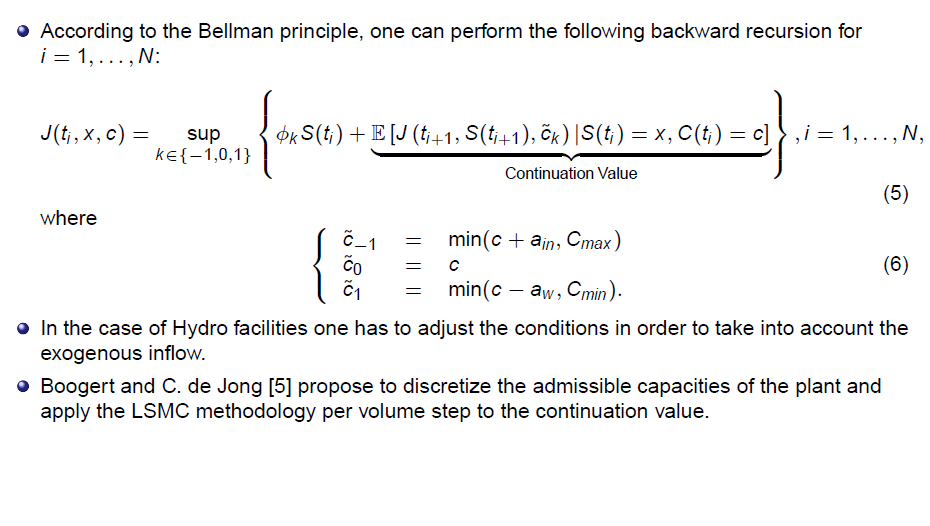 5
LSMC and Path Generation
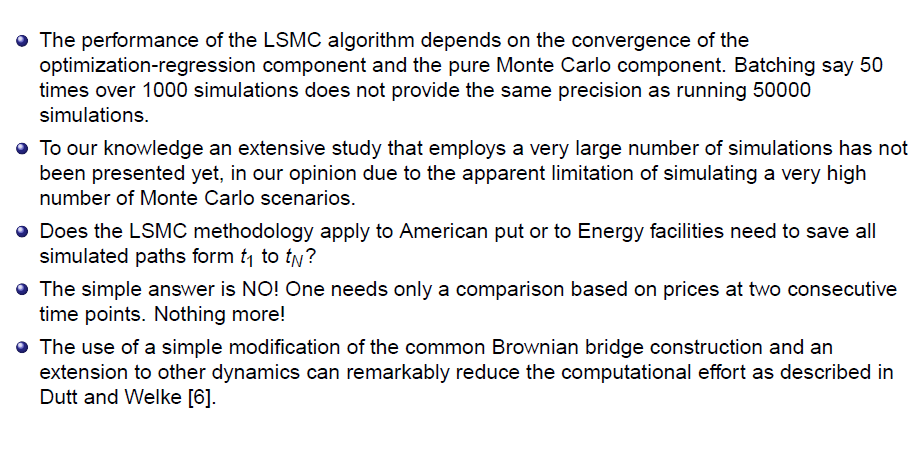 6
Brownian Bridge Construction
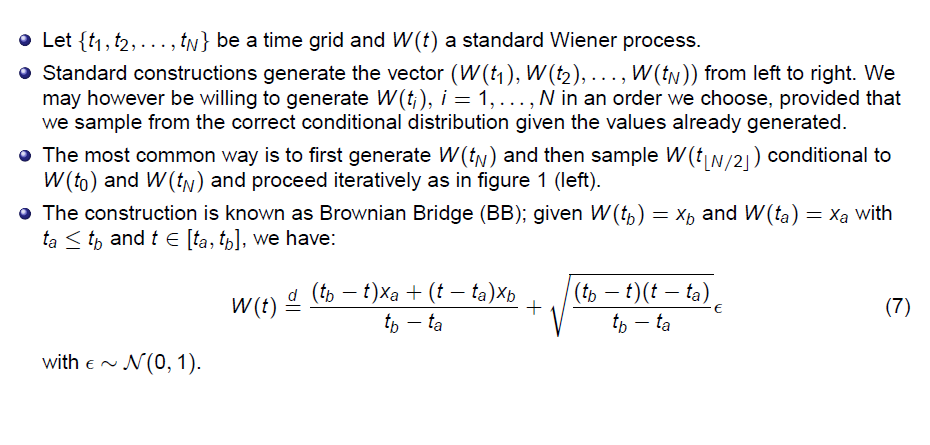 7
Brownian Bridge Construction
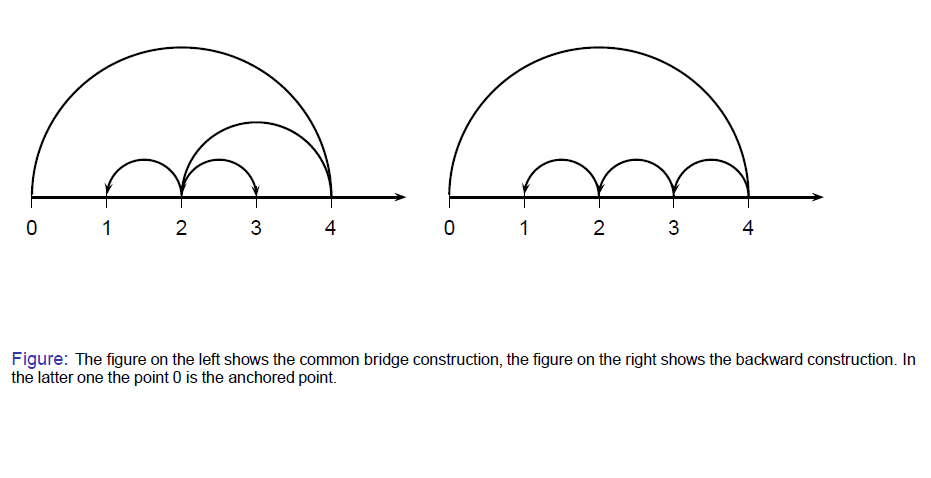 8
Brownian Bridge Construction
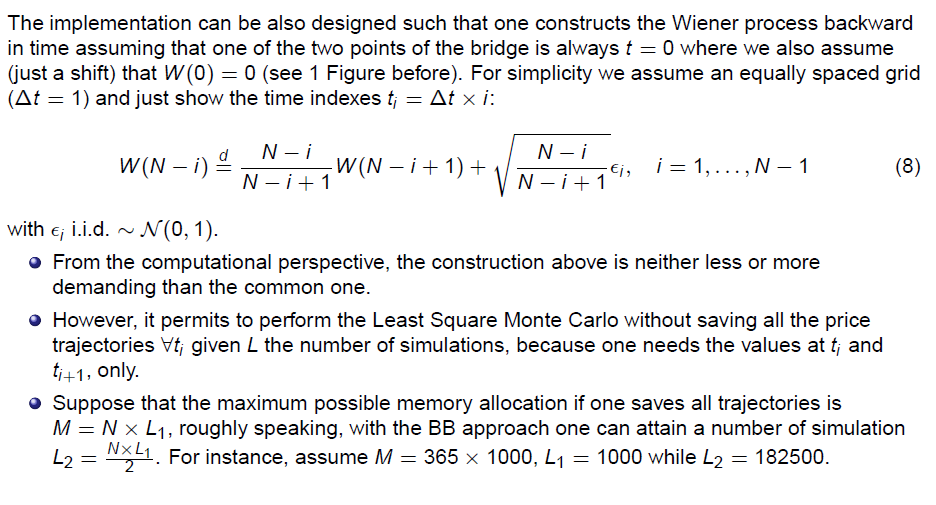 9
Ornstein-Uhlenbeck Bridge
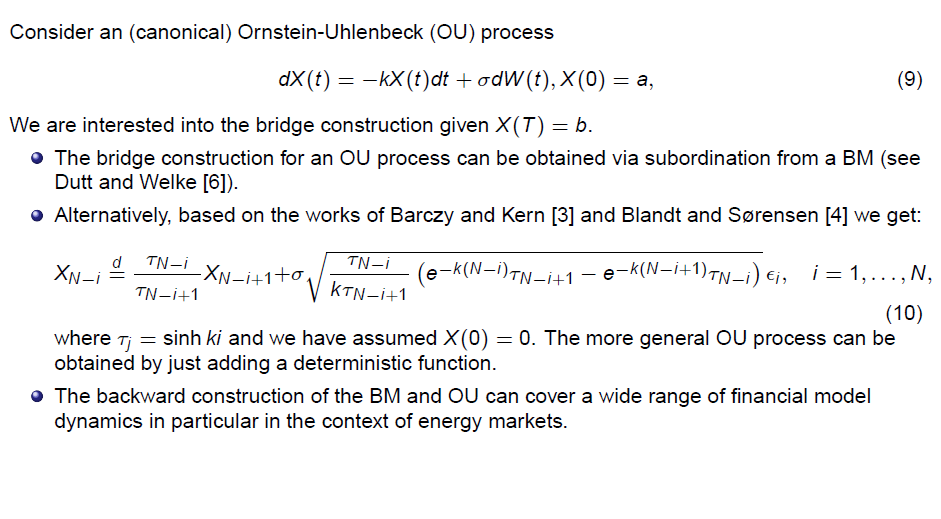 10
Time reversal Ito Diffusions vs Exact Simulation
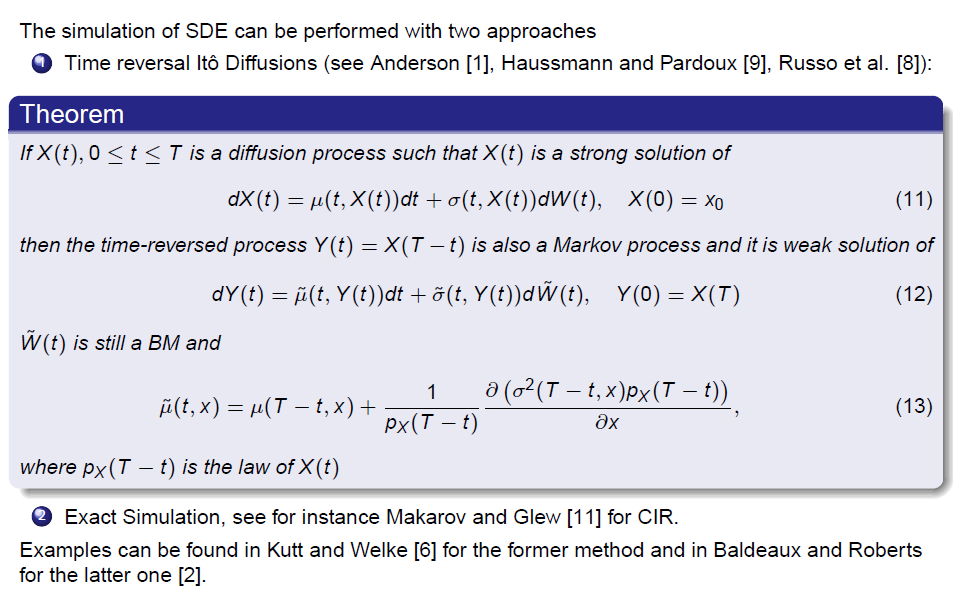 11
Numerical Examples: Settings
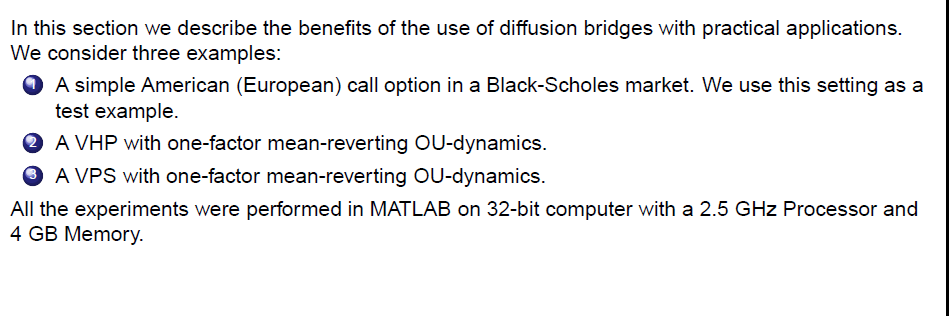 12
A Simple American (European) Call
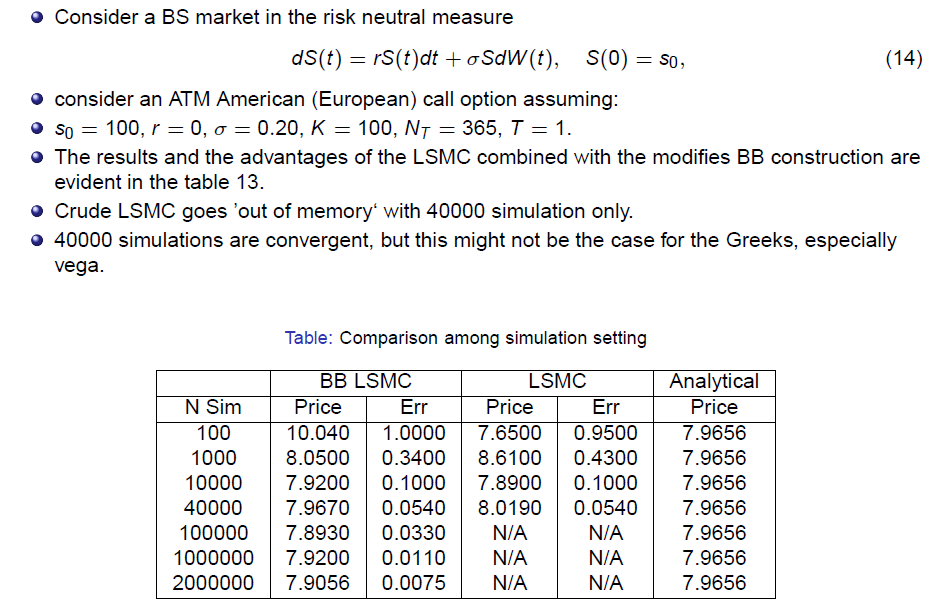 All parameters and values here do not reflect any E.ON view and their calibration in not the focus of this paper
13
Application to VHP and Backward Recursion
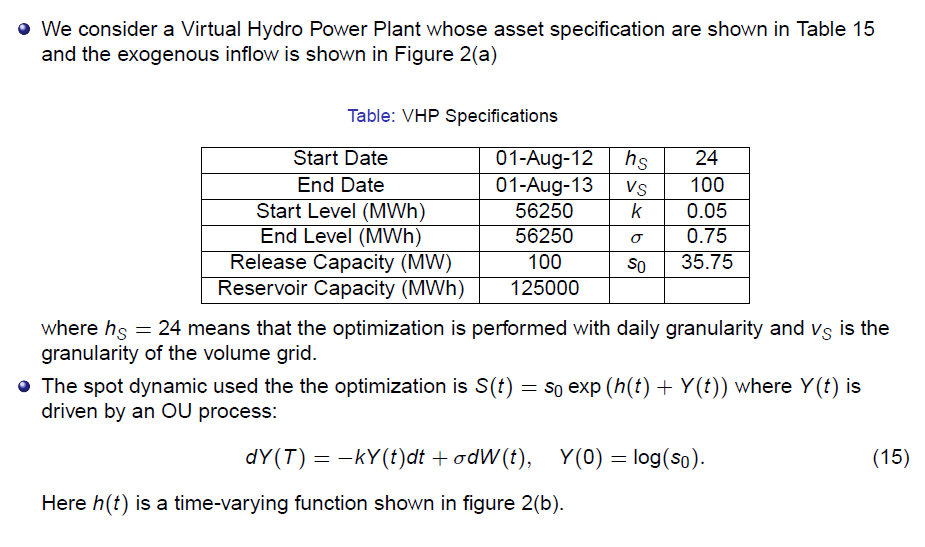 All parameters and values here do not reflect any E.ON view and their calibration in not the focus of this paper
14
Application to VHP and Backward Recursion
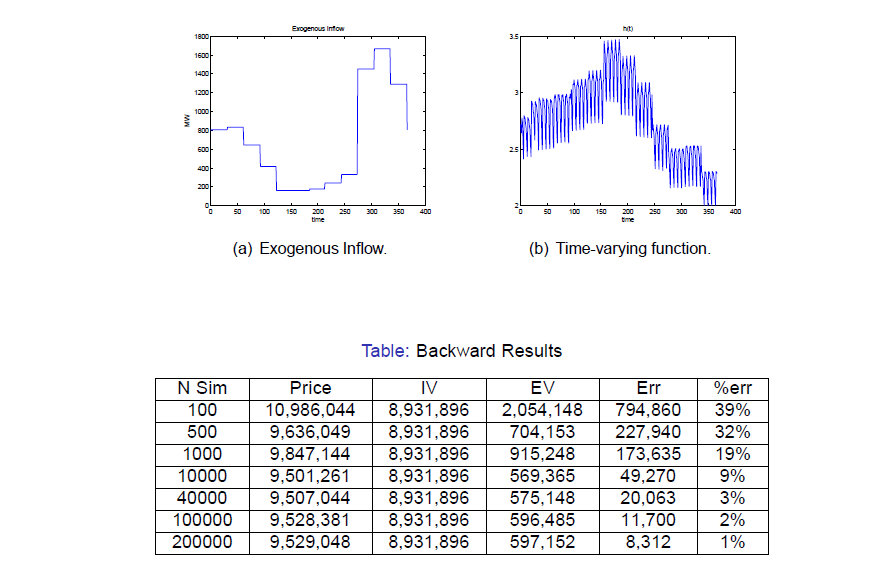 All parameters and values here do not reflect any E.ON view and their calibration in not the focus of this paper
15
Application to VHP and Backward Recursion
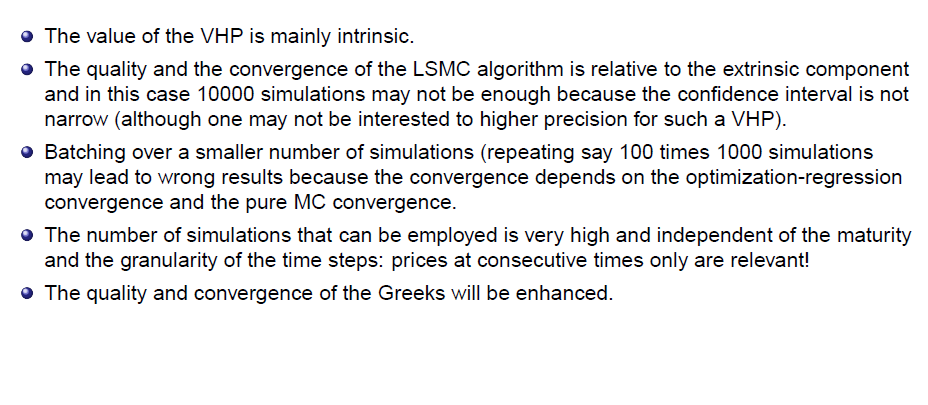 16
Application to VHP and Forward Recursion
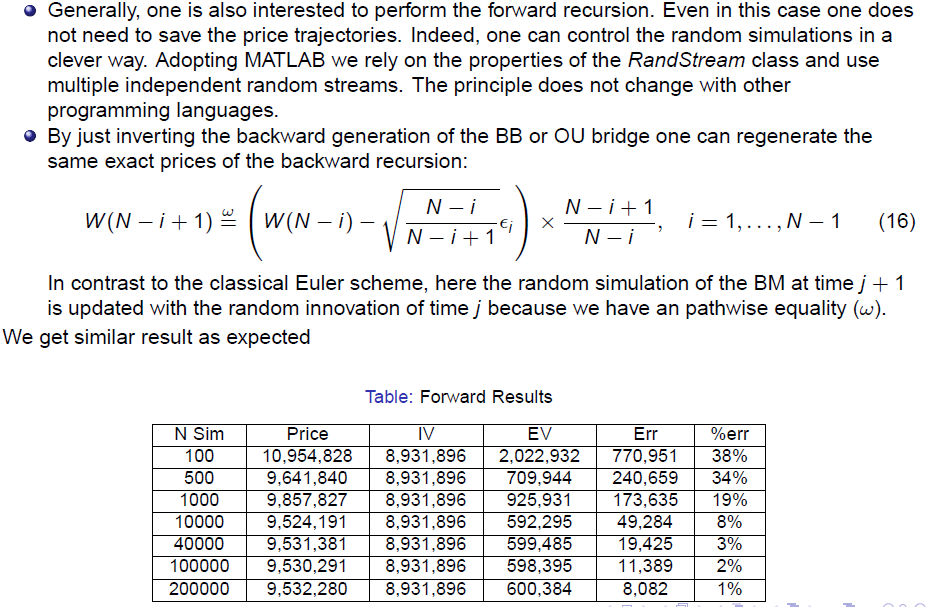 All parameters and values here do not reflect any E.ON view and their calibration in not the focus of this paper
17
Application to VHP and Forward Recursion
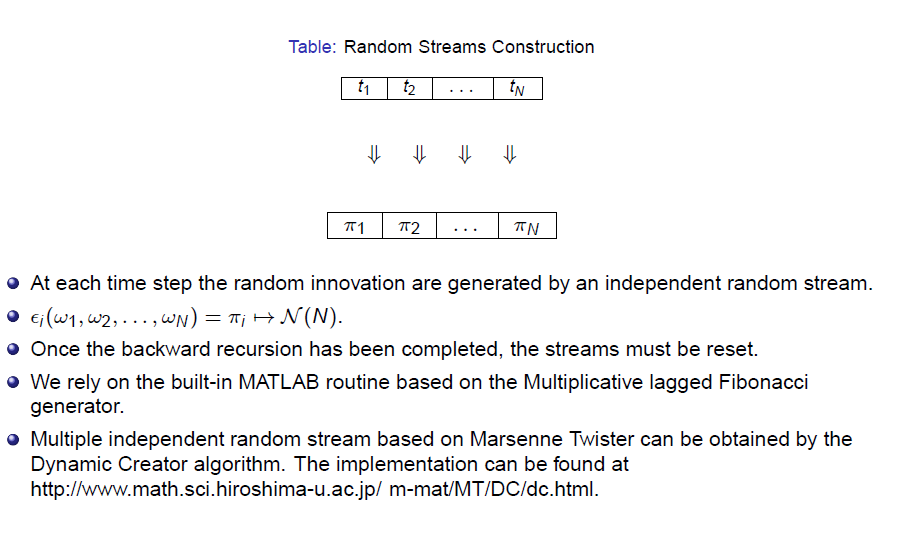 18
Application to VPS
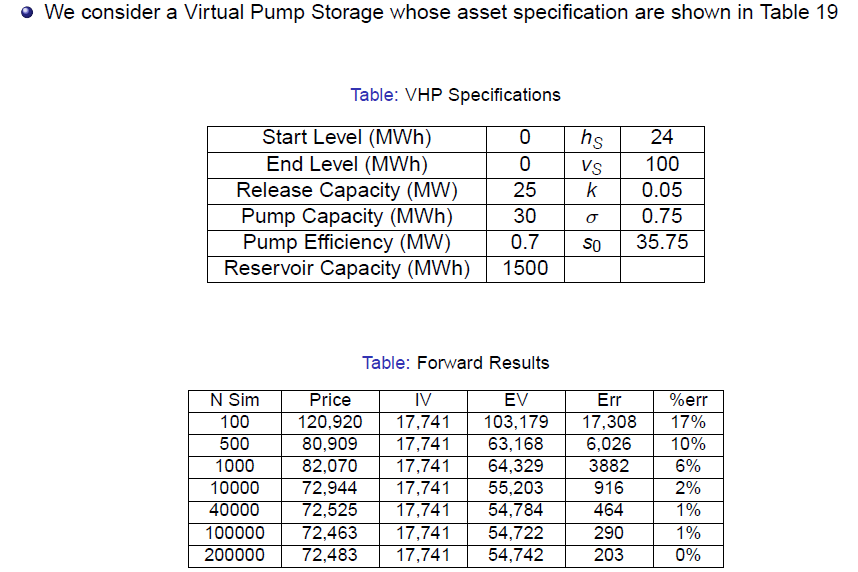 All parameters and values here do not reflect any E.ON view and their calibration in not the focus of this paper
19
Conclusions and Future Studies
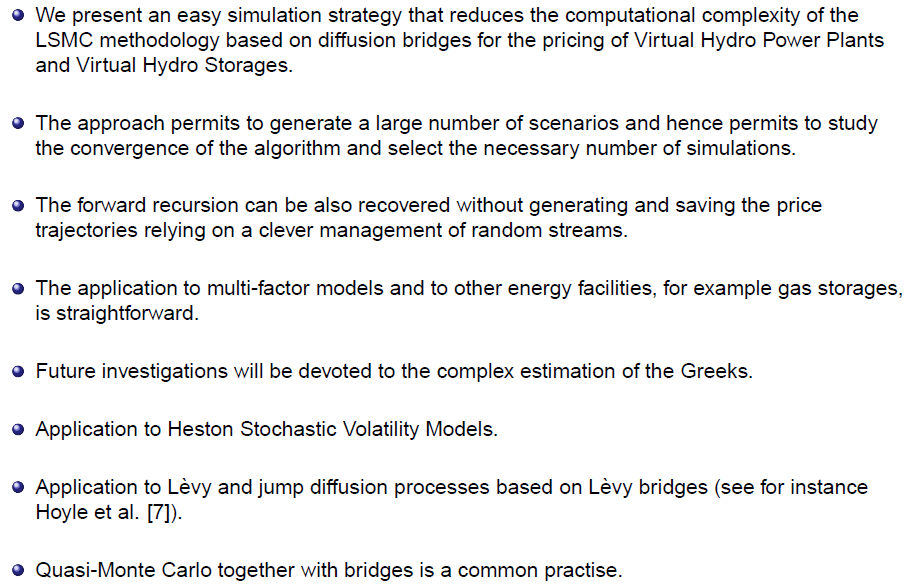 20
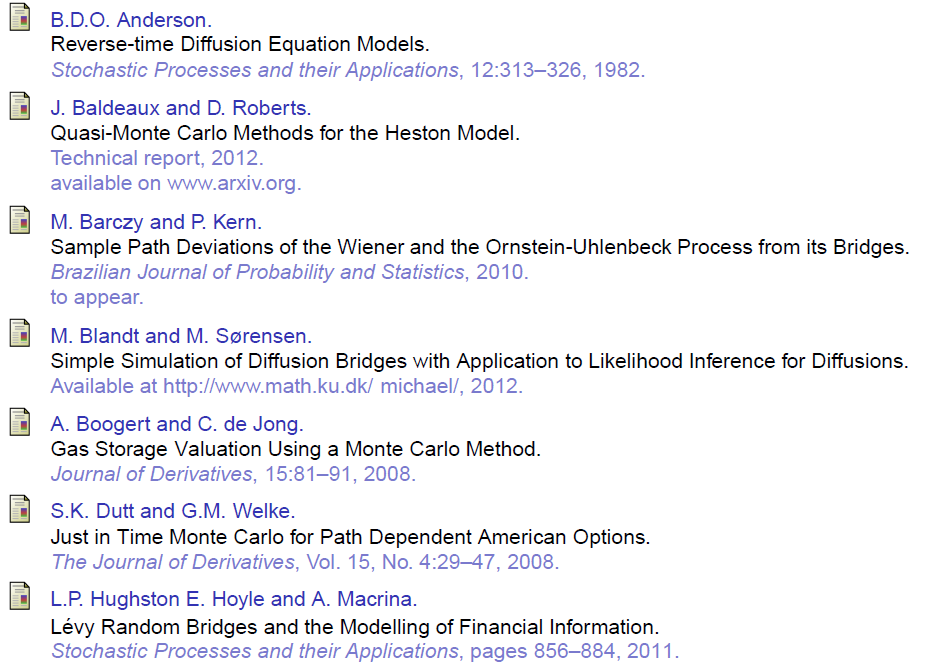 21
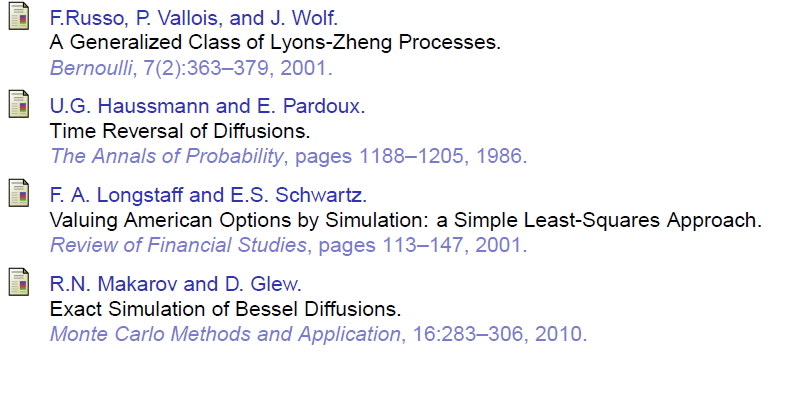 22
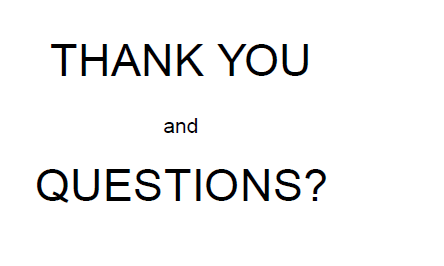 23